Античность
Рисуем античную архитектуру.
Полностью работу можно посмотреть ЗДЕСЬ.
Работа выполнена
 преподавателем изобразительного  искусства
И МХК  ГБОУ СОШ  №657
Гуженко  Татьяной  Владимировной
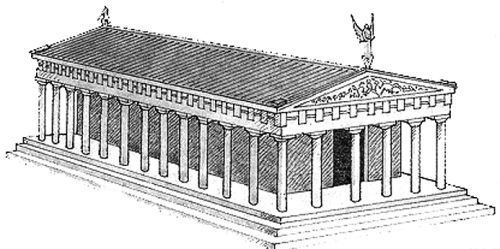 Призма
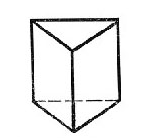 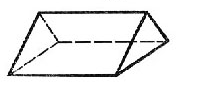